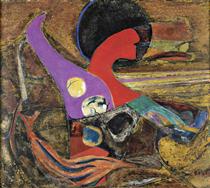 Titulkovanie
Titulky: slúžia na to, aby sprostredkovali zvukovú zložku audiovizuálneho diela (filmu, spotu) tým, ktorým je z nejakého dôvodu nedostupná.
Obrazová zložka však ostáva dostupná.
Titulky sú súčasťou obrazu a hustota vizuálnych informácií sa zvyšuje. 
Preto: titulky by na seba nemali privádzať pozornosť, taktiež by na seba nemali viazať väčší podiel diváckej kapacity, než je nutné.
Titulky
Doba zobrazenia
Šírka titulku
Časovanie
Typografia
Ortografia
Spôsob, ako prekladať
Čo je dôležité
Doba zobrazenia
Titulky by nemali rušiť (nie zobrazené príliš dlho)
Majú byť pohodlne čitateľné (nie zobrazené príliš krátko)
Dĺžka zobrazenia závisí od dĺžky titulku

Pracuje sa s čítacou rýchlosťou, kt. je vyjadrená v znakoch za sekundu (vrátanie medzier) = characters per second (CPS)
Ideálna šírka je 12-16 CPS 
Titulok by mal byť zobrazený aspoň 1,2 sekundy a maximálne 6 sekúnd
Šírka titulkov
Maximálne dva riadky na titulok
Maximálne 40 znakov na riadok vrátane medzier
Vety deliť inteligentne, t. j. myslieť na vetný rozbor a vetné členy, ktoré k sebe patria, nerozdeľovať
Časovanie titulkov
Titulok nasadiť vo chvíli, až niekto začne rozprávať (ani pred a ani po)
Titulok môže byť zobrazený dlhšie aj kratšie, než niekto hovorí, ak rozdiel nie je príliš veľký (titulok by ale nemal byť zobrazený, pokiaľ dôjde k strihu do inej scény)
Medzi jednotlivými titulkami nechať krátku medzeru trvajúcu 0,12 sekundy.
Typografia a ortografia
Písaný text je spravidla spisovnejší než hovorené slovo
Preto je nevyhnutné poznať pravidlá pravopisu cieľového jazyka
Ústav pro jazyk český https://prirucka.ujc.cas.cz/
Jazykovedný ústav Ľudovíta Štúra juls.savba.sk 
Titulky sú vetami, začínajú preto veľkým písmenom a končia bodkou alebo otáznikom, málokedy výkričníkom 
Pokiaľ veta pokračuje v ďalšom titulku, interpunkčné znamienko nepíšeme a pokračujeme malým písmenom
Typografia a ortografia
Kurzíva sa používa na zdôraznenie odlišnosti textu (hlas v rádiu, text piesne, hlasy v pozadí, ...)
Ak rozpráva viacero postáv v jednom titulku, je vhodné odlíšiť rečníkov spojovníkom „-“
Nepoužívať úvodzovky
Preklad
Znalosť cudzieho jazyka nestačí, je nutné si uvedomiť, v čom sú jazyky rozdielne a ako riešiť určité typy problémov
Pri preklade titulkov je vhodné zamerať sa na to, čo je pre dané „sdělení“ podstatné a čo je možné vypustiť. 
Titulky je nutné často krátiť 
Prekladateľ si musí uvedomiť, akú funkciu (účinok) na príjemcu dané „sdělení“ má, potom musí vymyslieť, ako podobnú funkciu dosiahnuť v cieľovom jazyku (neprekladať slovo od slova).
Dbať na štylistiku a prirodzenosť
Preklad
LEVÝ, Jiří. Umění překladu. Vyd. 3., upr. a rozš. Praha: Ivo Železný, 1998.
Pošta, Miroslav. Titulkujeme profesionálně. Apostrof, 2. vydání 2012.
doc. PhDr. Zbyněk Fišer, Ph.D.

https://is.muni.cz/auth/el/phil/podzim2020/PO1B012/um/LAURA.srt
https://www.idnes.cz/technet/software/deset-nejlepsich-nastroju-pro-praci-s-titulky-k-serialum-a-filmum.A110125_170955_software_dvr